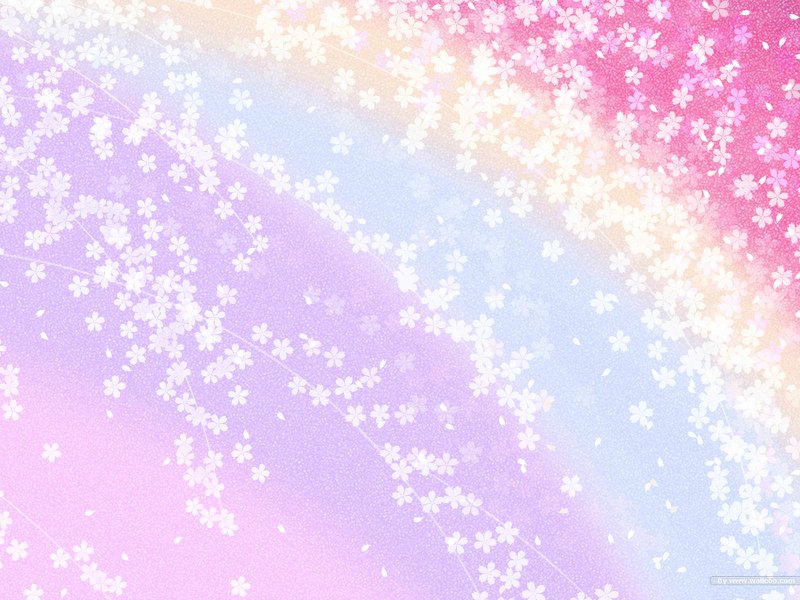 Проект  
«Такое разное папье-маше»
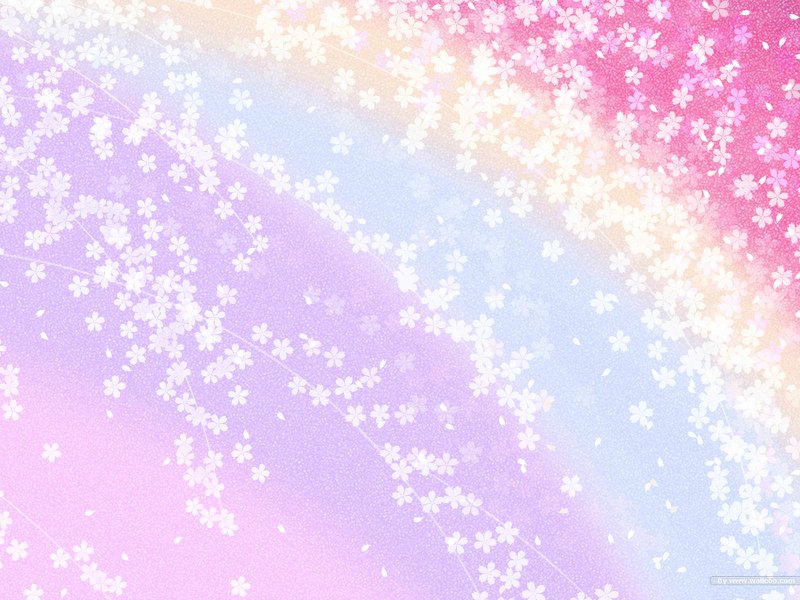 Проблема:
Все мы любим праздники. Они приносят в нашу жизнь много веселья и радости. Одним из важных атрибутов праздника являются подарки. У меня возникла проблема: что подарить родителям на день годовщины свадьбы, чтобы им было особенно приятно. Можно просто поздравить, можно подарить подарок, купленный в магазине или изготовленный своими руками. Я не работаю, поэтому деньги нужно будет просить у родителей, а этого делать бы не хотелось, сюрприза не получится. Считаю, что любой подарок будет более ценным, если его изготовить своими руками.   Все любят получать подарки к любым праздникам. А я люблю их дарить..
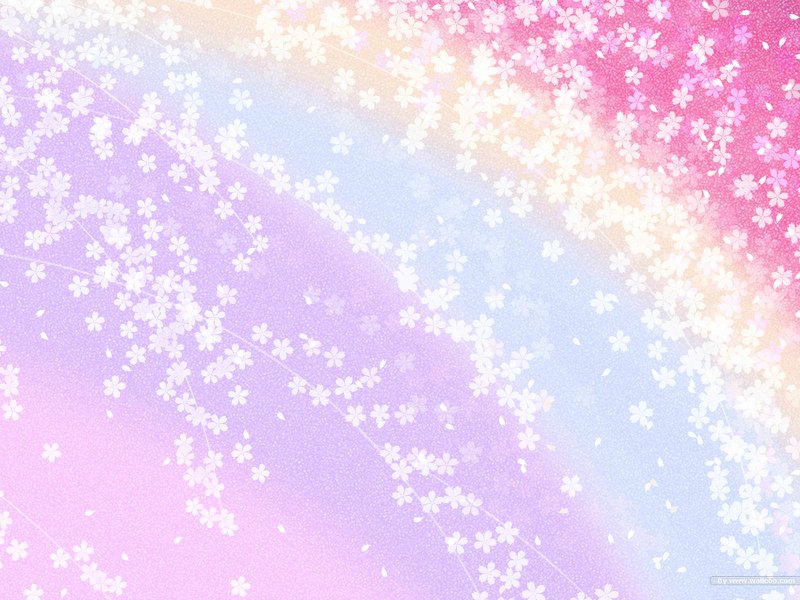 Обоснование выбора проект

Мне очень нравится работа с различными материалами. Это увлекательно и дает хороший результат. На уроках технологии я познакомилась с различными видами технологий обработки материалов.

Идеи:
Я могу нарисовать картину из пластилина
Смогу изготовить картину с применением технологии «Квиллинг»
Смогу изготовить поделку в технике модульного оригами
 Используя информации из интернета, просматривая разные журналы по прикладному творчеству, я решила разработать и изготовить в качестве настольную композицию – Топиарий (дерево счастья) с применением технологии папье-маше.  Главное в этом проекте то, что изделие можно сделать самостоятельно.   Данная работа не опасна с экологической точки зрения.
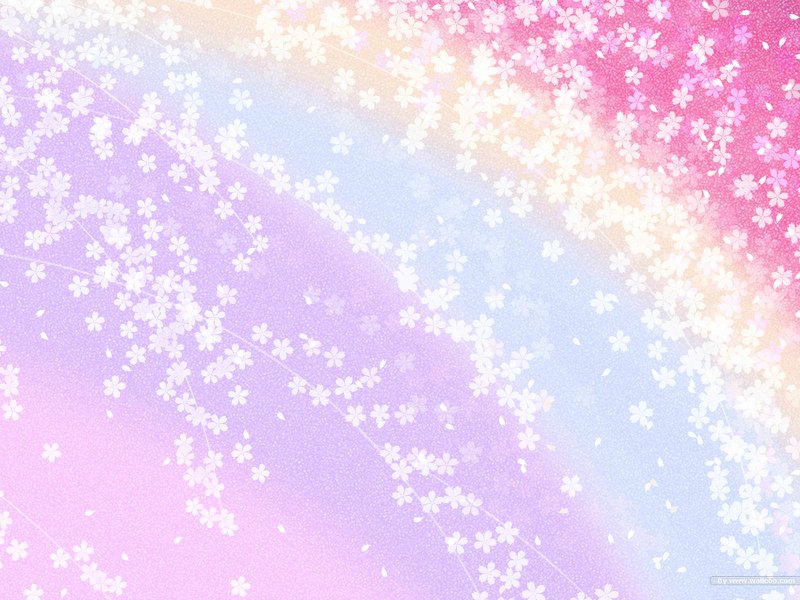 Цель и задачи проекта
Поставила перед собой цель: Изготовить подарок своими руками
  
 Задачи

Провести исследование и разработать эскиз моего проектного изделия     
2. Организовать рабочее место. 
3. Подобрать инструменты для различных операции. 
4. Подобрать материалы для изделия.    
5. Контролировать качество своей работы  и готового изделия.
6. Изготовить изделие к сроку
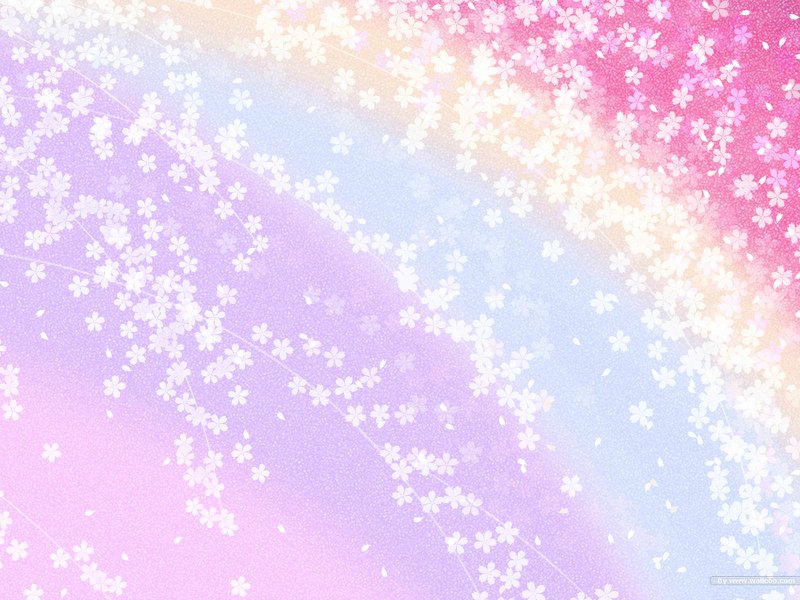 Исследовательская часть проекта
Историческая справка
Папь-маше (фр. Papier –mache «жеваная бумага») – легко поддающаяся формовке масса, получаемая из смеси волокнистых материалов (бумаги, картона) с клеящими веществами, крахмалом, гипсом и т.д. Папье-маше изобрели в начале 16 века во Франции и использовали первоначально для изготовления кукол. Огромный интерес публики к импортным китайским и японским лакированным декоративным изделиям стал примерно в 70 –х годах 17 века толчком к развитию производства в Европе изделий из папье-маше. Из папье-маше делают муляжи, шкатулки, игрушки. В отдельных случаях из папье –маше  изготавливают даже мебель и светильники.
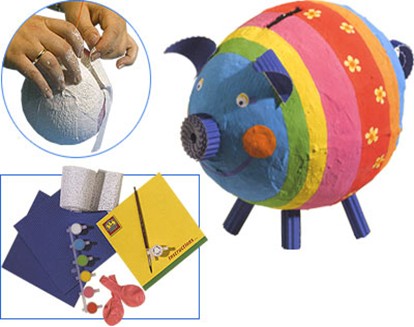 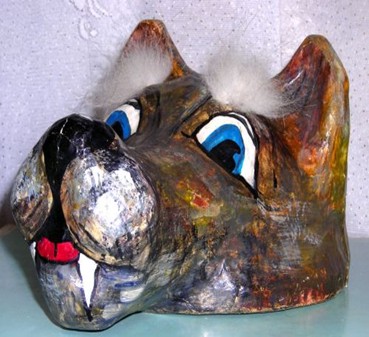 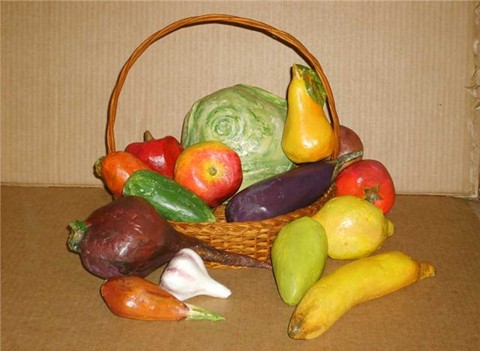 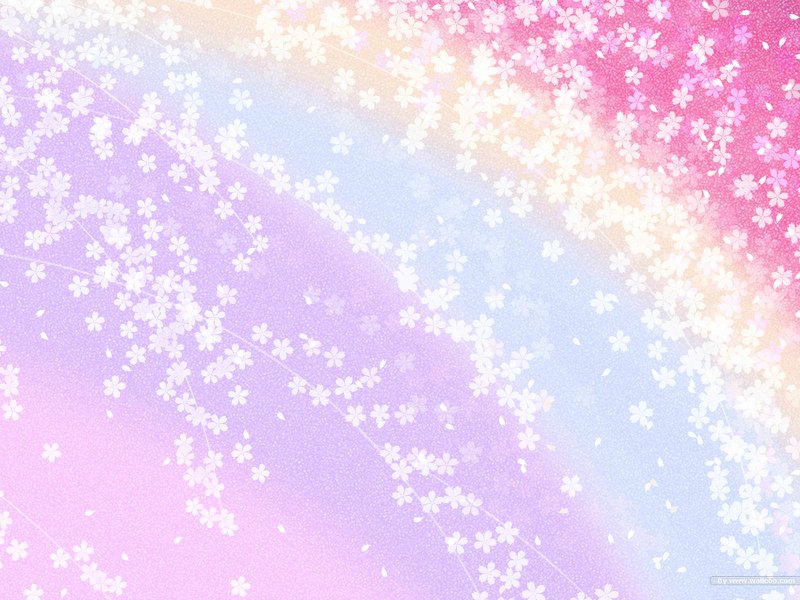 Исследовательская часть
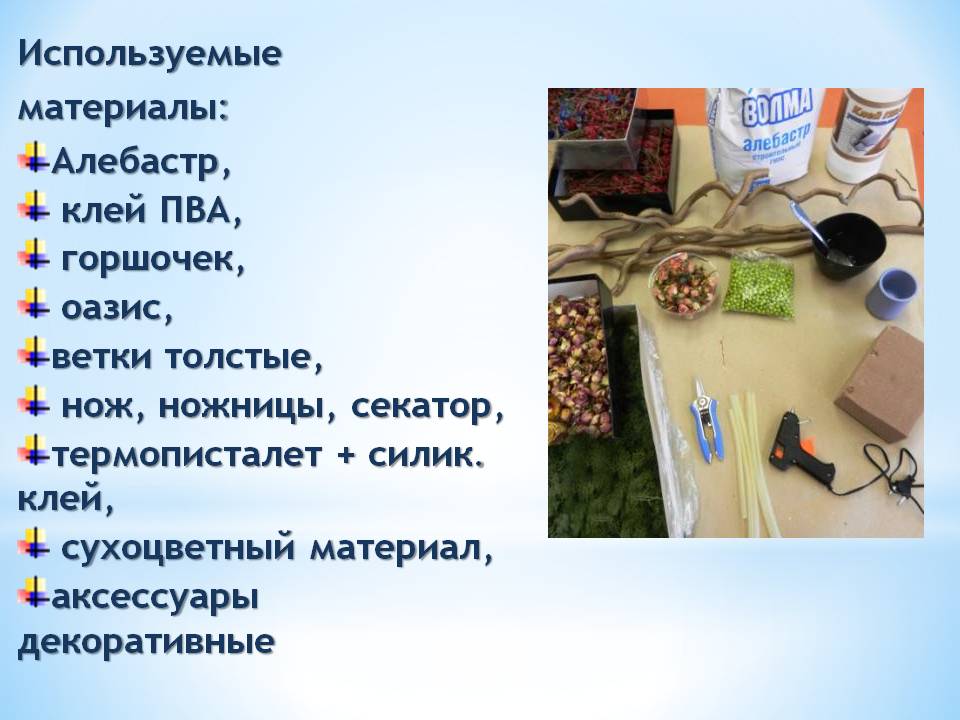 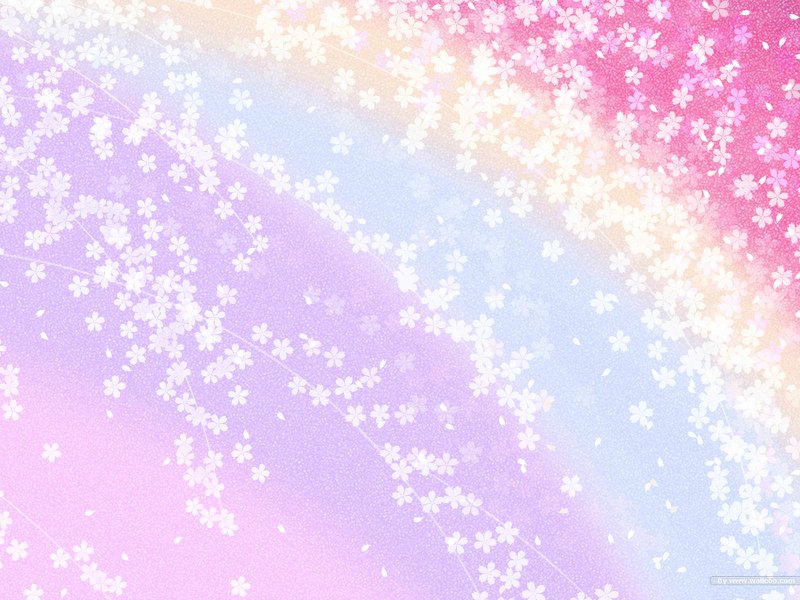 Технологическая часть
Технология изготовления папье-маше
Есть 2 основных способа, которые можно соединять:1) наклеивание кусочков бумаги слоями (маширование);2) лепка из бумажной массы.
Применение того или иного способа зависит от ваших возможностей и от того результата, который необходимо получить. Способ папье-маше несложный, но для сушки изделий необходимо довольно много времени.
 Маширование.
Способом маширования изготавливают маски, шары, бутафорские головы кукол, посуду и т. п.
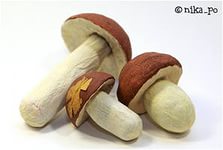 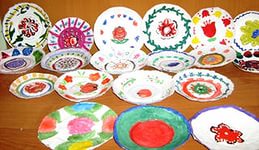 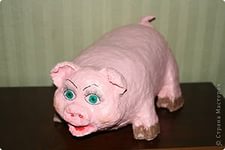 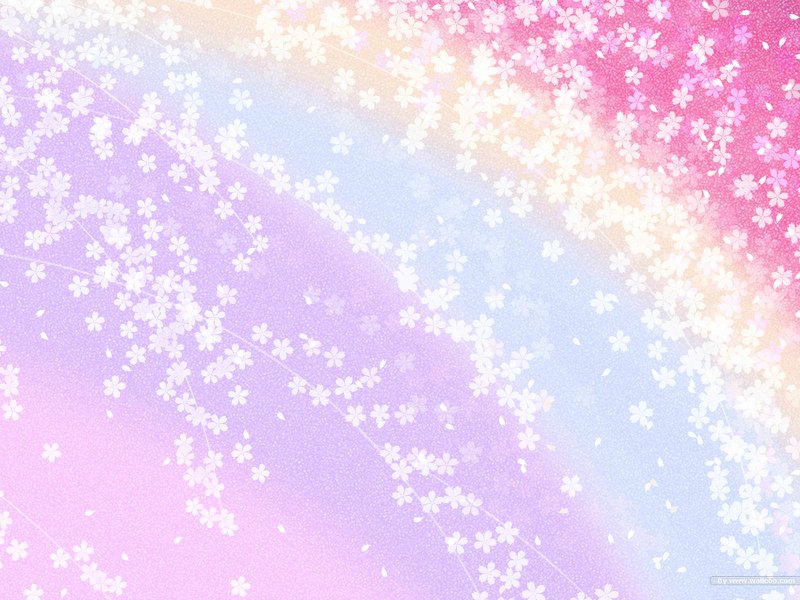 Технологическая часть
Есть 2 основных способа, которые можно соединять:1) наклеивание кусочков бумаги слоями (маширование);2) лепка из бумажной массы.
1. Маширование.
Способом маширования изготавливают маски, шары, бутафорские головы кукол, посуду и т. п.
Для оклеивания лучше использовать газеты или рыхлую оберточную бумагу. Лучше ее разрывать на кусочки, а не резать. Если маширование производится по форме, с которой готовое изделие будет сниматься, то эту форму предварительно смазывают вазелином. Клей можно наносить на целый кусок, бумаги, от которого потом отрывать кусочки и наклеивать. Можно смазать часть кусочков клеем широкой кистью на подносе, газете или куске линолеума, а можно и просто окунать кусочки в клей и покрывать ими форму. Кусочки нужно клеить внахлест, плотно прижимая к форме пальцами. Для кривых поверхностей нужны мелкие кусочки бумаги, а для плоских участков лучше подходят бумажные полоски. Чтобы равномерно оклеить форму, можно делать один слой из черно-белых газет, а следующий — из цветных газет или оберточной бумаги. И так чередовать слой за слоем. Не делайте сразу много слоев (не больше 2-3). Дайте предыдущим слоям хорошо просохнуть. Их количество зависит от необходимой жесткости изделия.
Для большей прочности изделие можно не снимать с формы. Сушить его нужно при комнатной температуре, так как при нагревании (к примеру, на радиаторе парового отопления) оно может деформироваться и высыхать неравномерно.
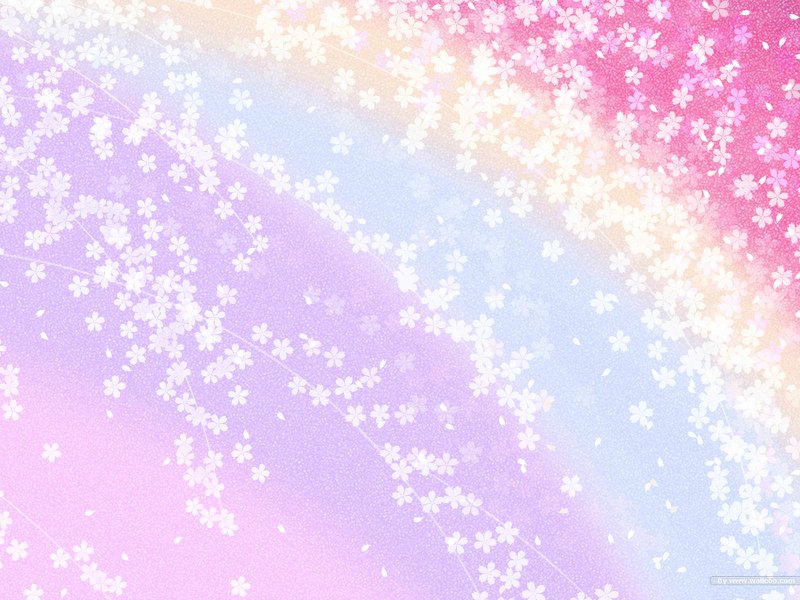 Технологическая часть
2. Лепка из бумажной массы.
Для изготовления массы газеты (бумагу) нужно нарвать или нарезать мелкими кусочками (примерно 1,5 х 1,5см) и замочить в горячей воде часа на три, а затем небольшими порциями смешать в миксере. После этого лишнюю воду процедить сквозь сито, отжать и сложить в миску, добавив смесь из клейстера и клея ПВА. Все хорошо вымесить. Готовая смесь должна немного липнуть к рукам. Такая масса может храниться в полиэтиленовом пакете в холодильнике и употребляться по мере надобности. Если при хранении масса станет жидкой, то ее нужно отжать и добавить еще клея.
Работают с массой так. Если используют форму, то ее предварительно смазывают вазелином. Затем берут небольшие кусочки массы, разминают в лепешечки и раскладывают по форме, хорошо придавливая по всей поверхности. Разглаживают слой, чтобы он был более-менее равномерным и не было просветов. Каждый слой нужно хорошо просушить. Слои не должны быть толстыми, так как иначе масса высохнет только сверху, а внутри она может загнить.
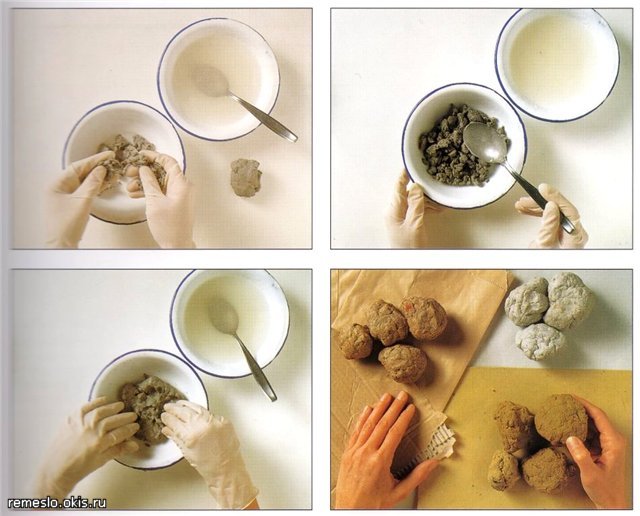 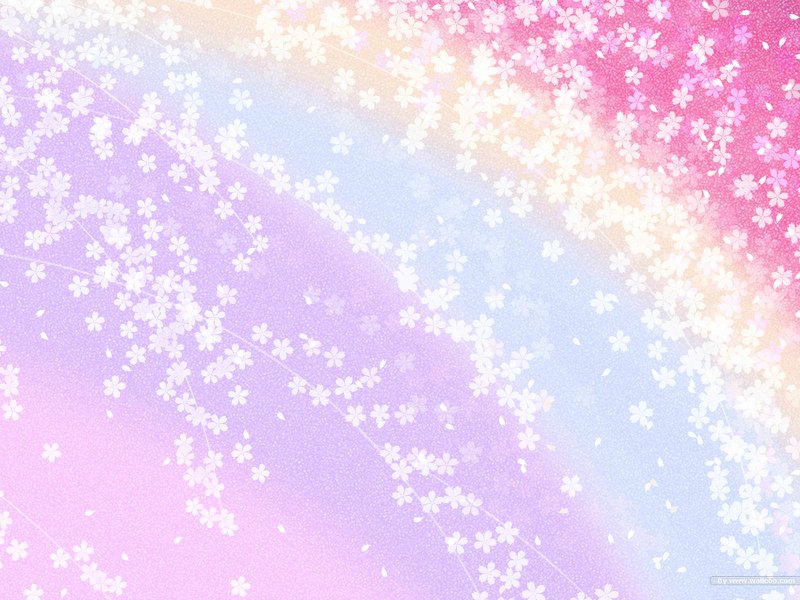 Технологическая часть
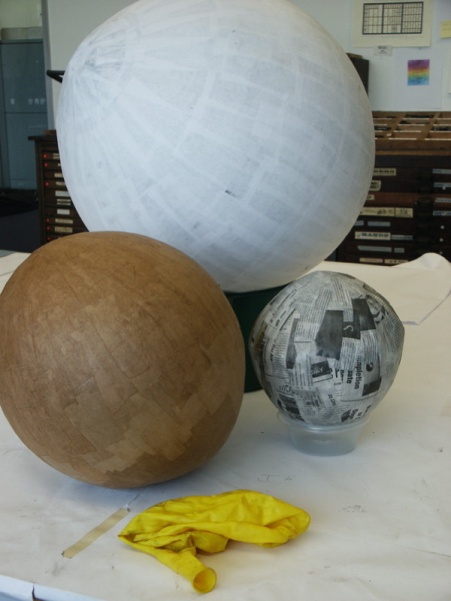 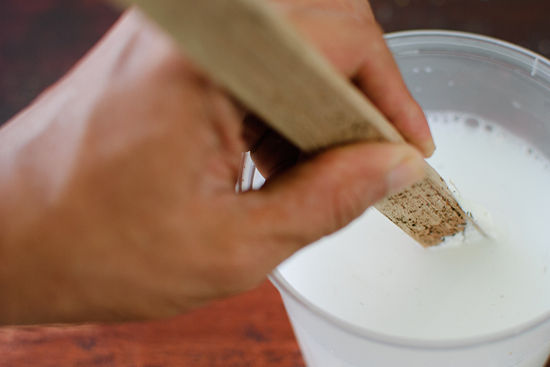 Я выбрала способ маширования.
В первую очередь необходимо приготовить клейстер
Затем из газеты, нарежьте одинаковые полоски, примерно 2,5 см в ширину. Следует заметить, что газету необязательно резать 
ножницами, ее можно просто порвать руками
Обмакините первую газетную полоску в клей.
Затем необходимо удалить излишки смеси, проведя двумя пальцами от верхней части полоски к нижней.
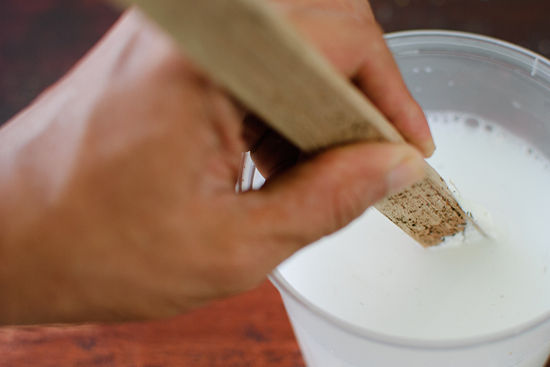 Покрывайте полосками газет шар до тех пор, пока вся поверхность не будет полностью закрыта. Прикройте шар газетой и оставьте до полного высыхания.
Шарик, который находится внутри, при необходимости можно лопнуть и через небольшое отверстие вынуть, это действие потребует определенных навыков и терпения.
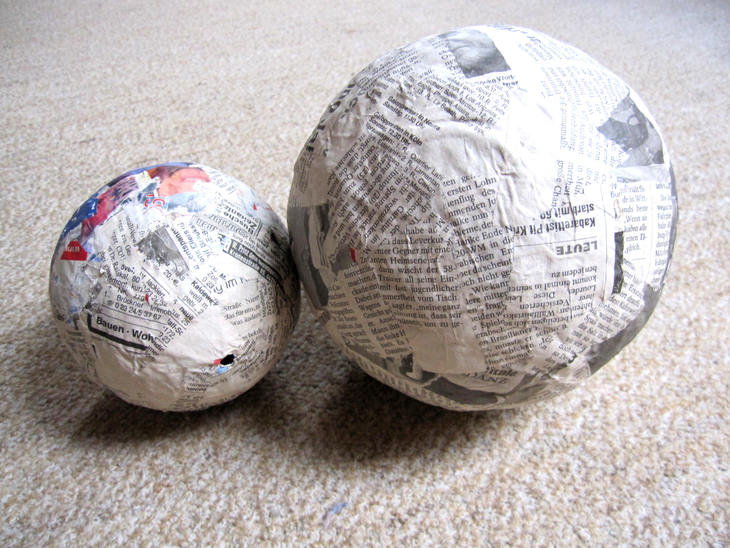 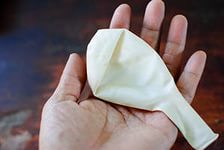 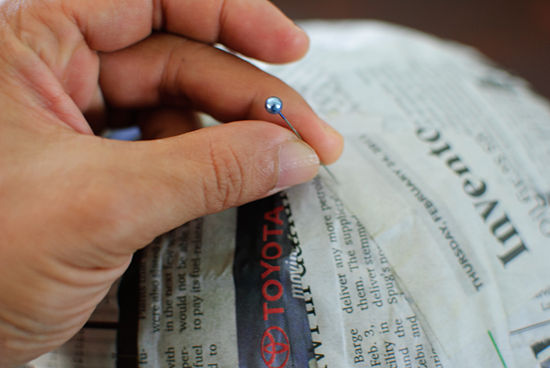 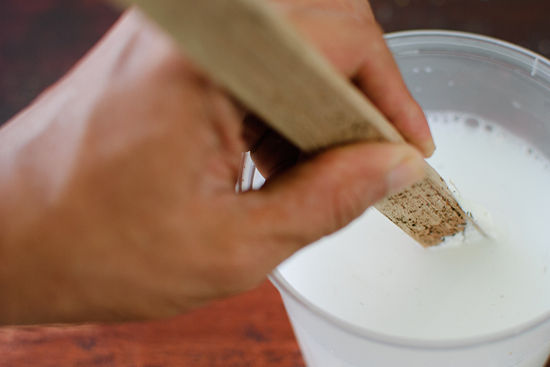 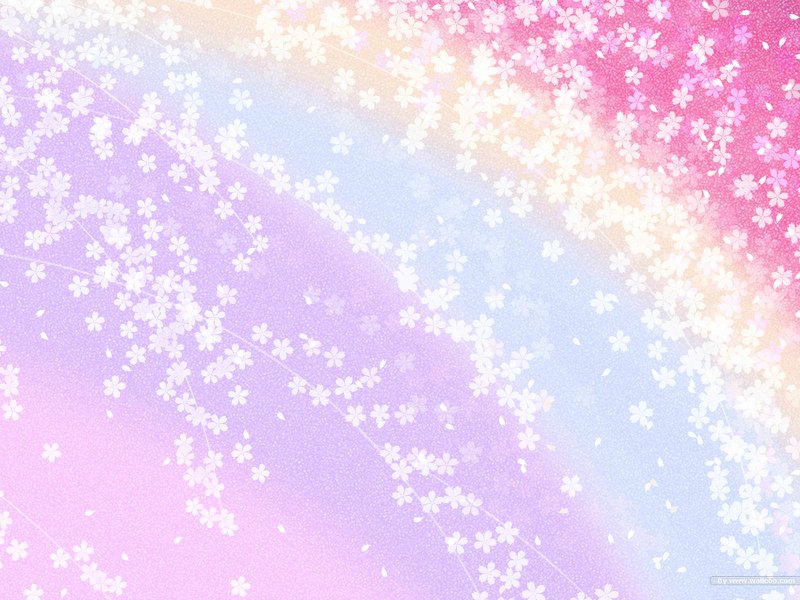 Технологическая часть
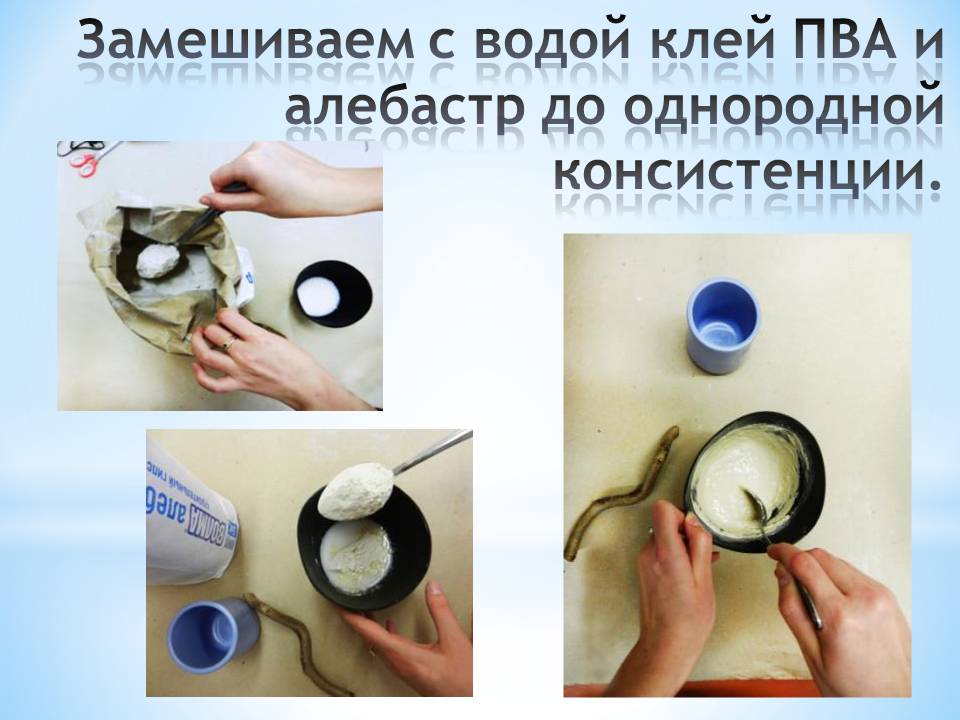 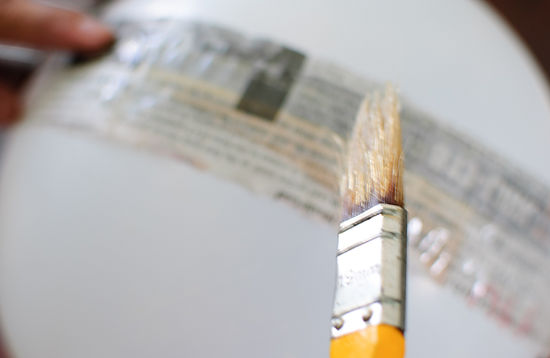 И так, основа-шар из папье-маше у нас готова.
В дальнйшем я решила разработать и изготовить настольную композицию – Топиарий (дерево счастья).
Для посадки дерева делаю раствор гипса: развожу гипс водой 1*1 в пластиковом стакане. Сразу же выкладываю раствор в кашпо, т.к. гипс имеет свойство быстро застывать. Дерево ставлю в кашпо, первые 10-15 минут придерживаю, пока слегка застынет гипс. До полного высыхания гипса проходит не менее суток.
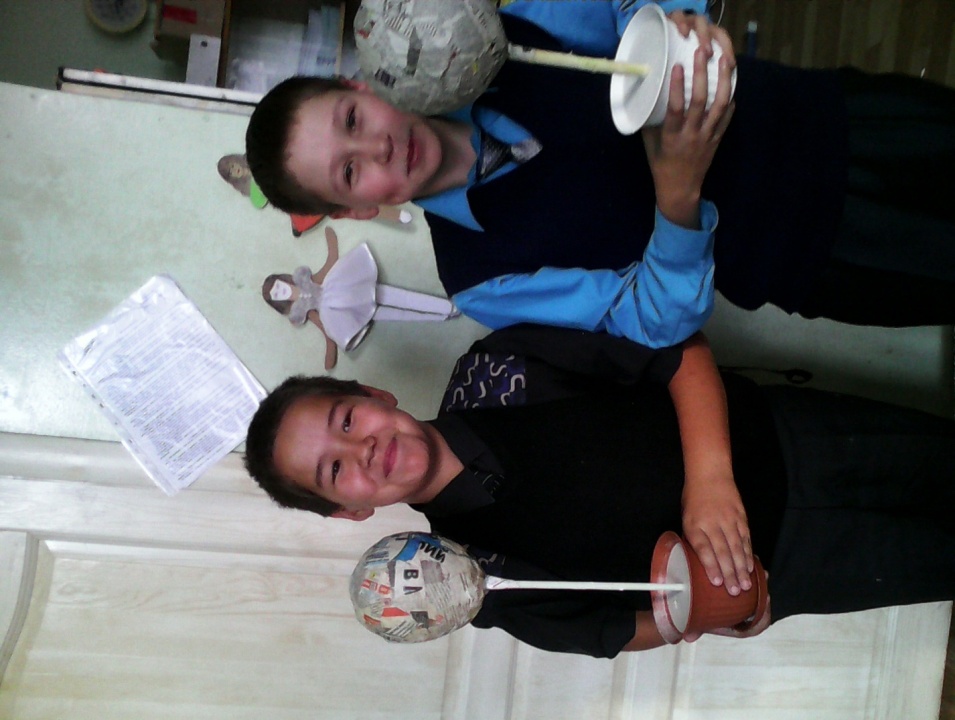 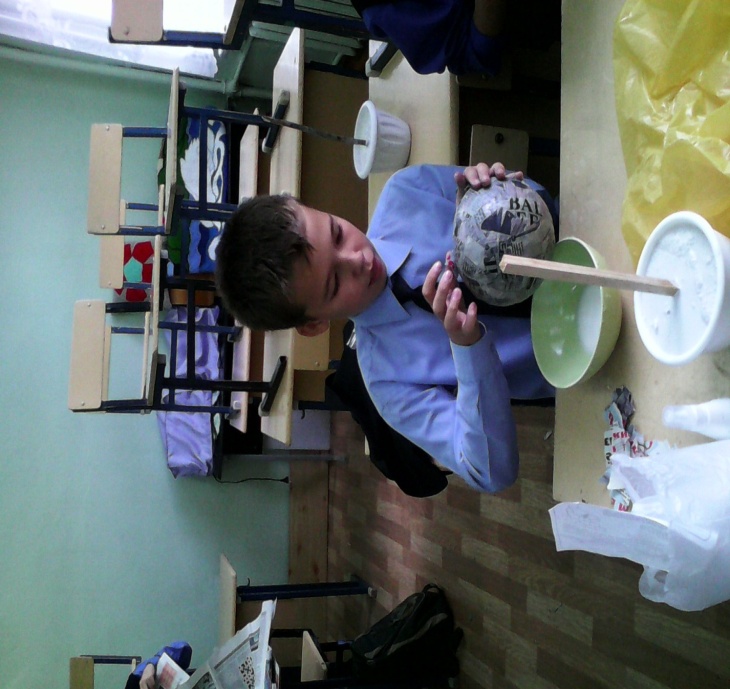 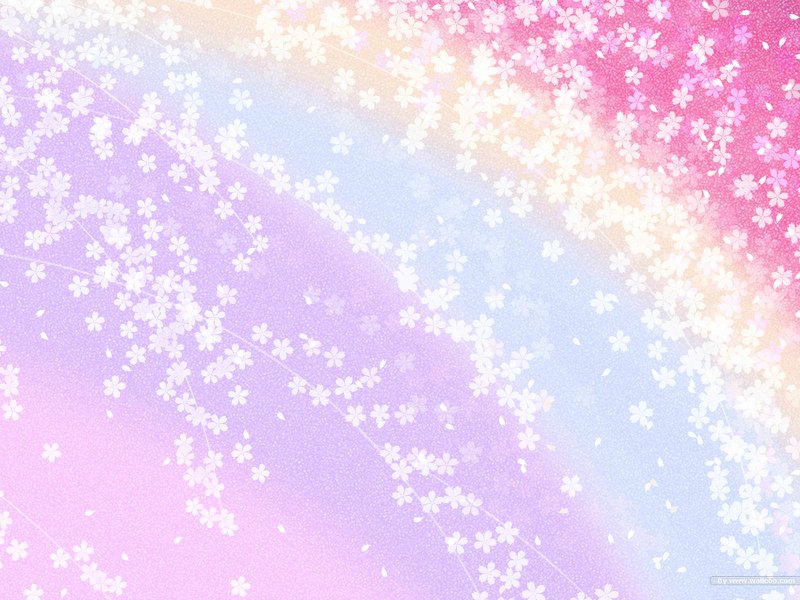 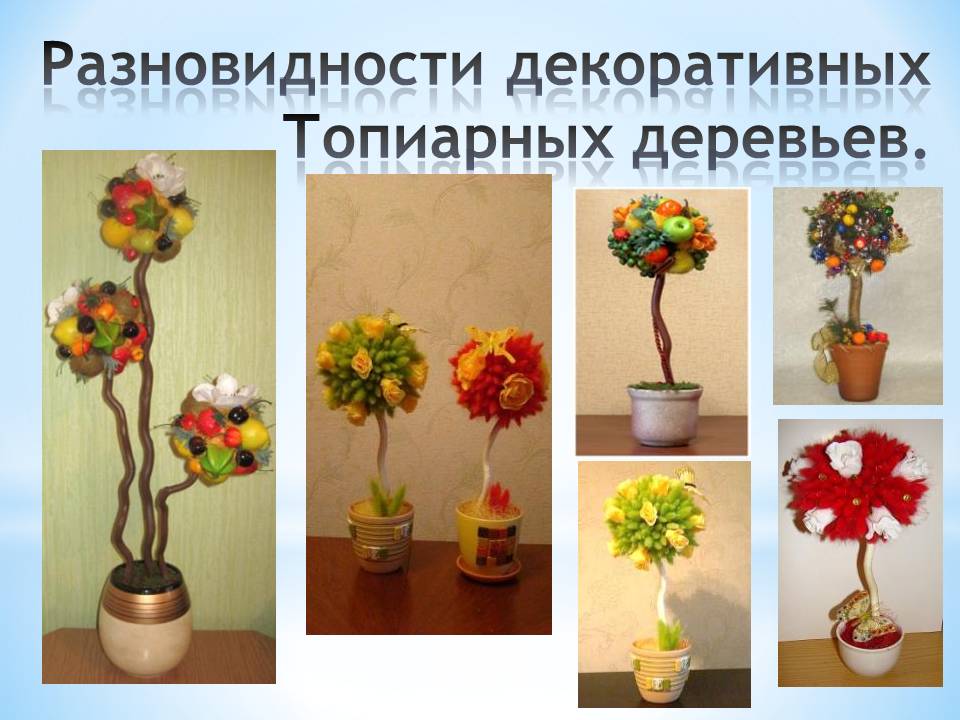 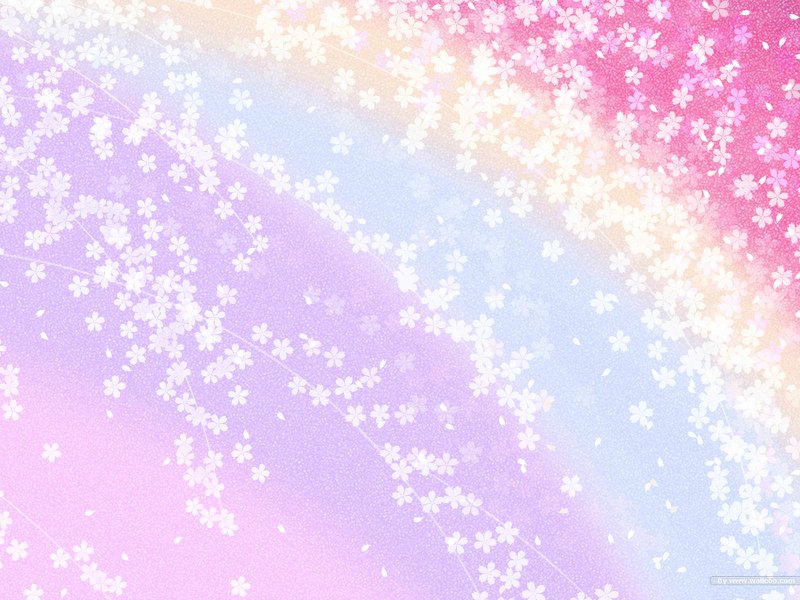 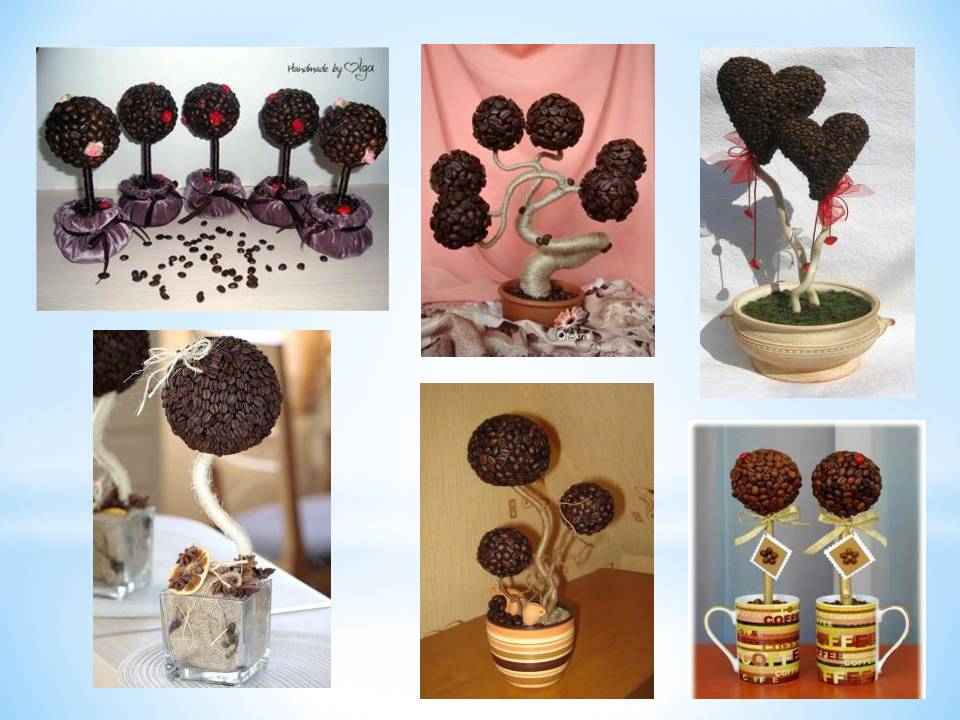 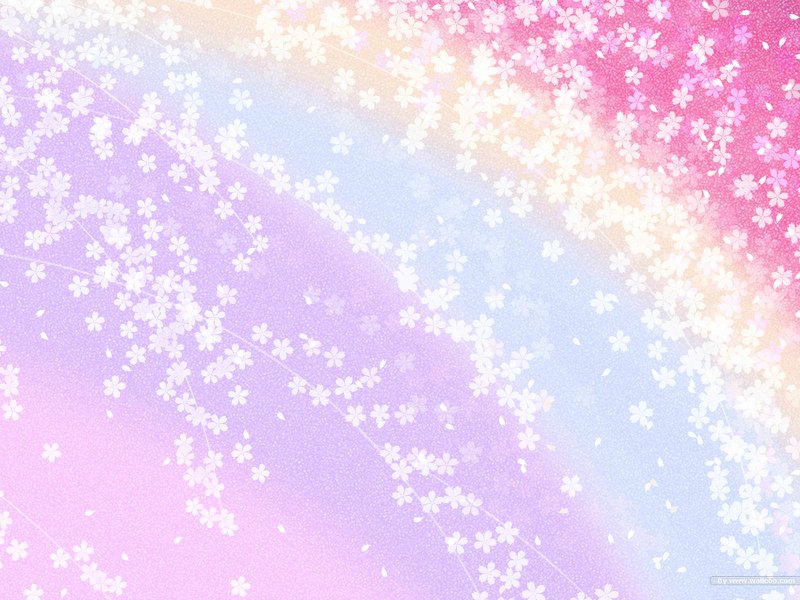 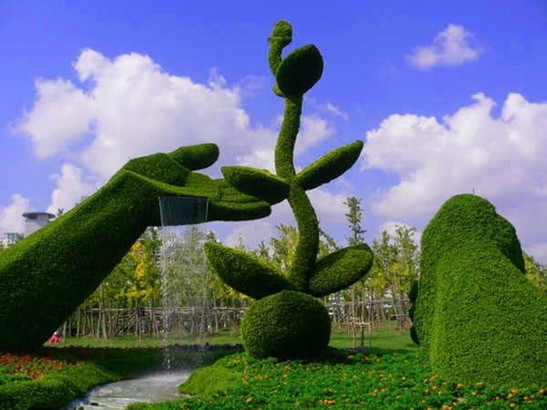 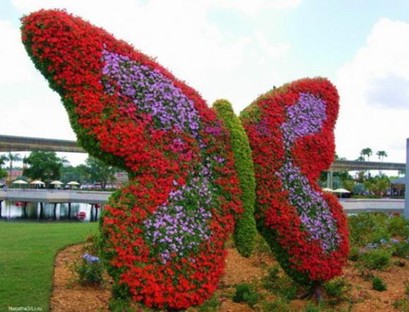 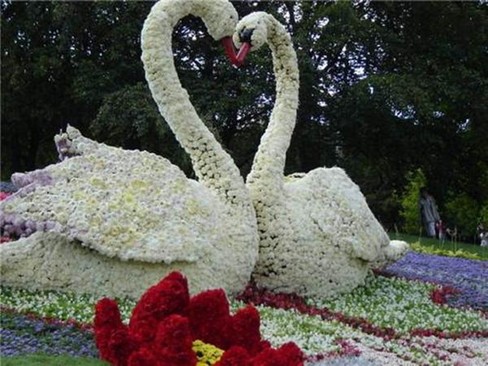 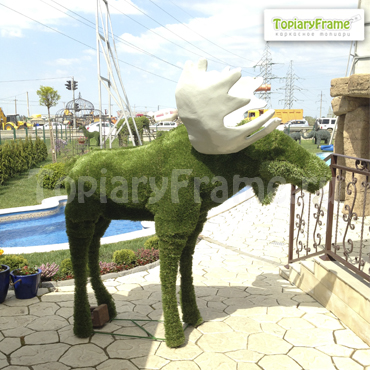 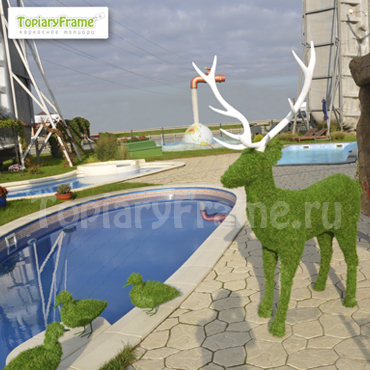 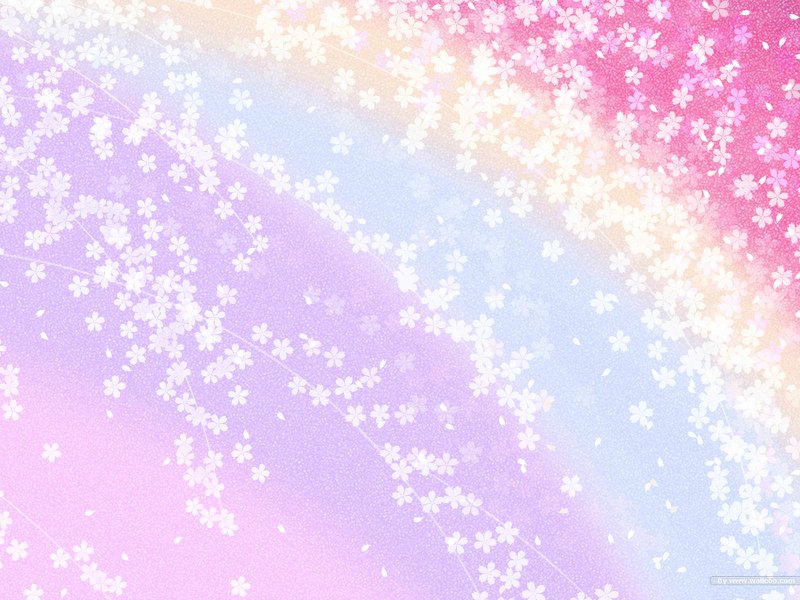 Исследовательская часть
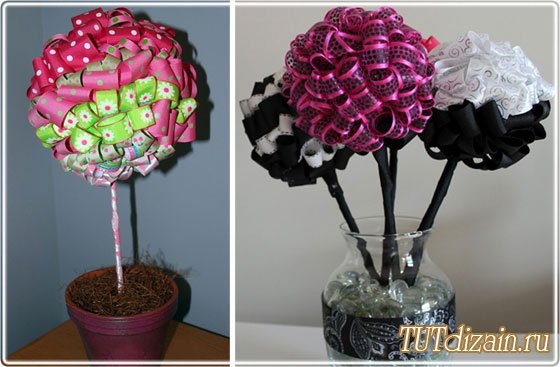 Материал для работы:
Бумажные салфетки;пластиковый шар;ветка дерева;пластиковая емкость;гипс или алебастр;клей Титан;ножницы;степлер;бумажный шаблон круга;ленты атласные, капроновые разной ширины;тесьма-кружево;тесьма из бусин;декоративные элементы (сердечки);флористическая бумага.
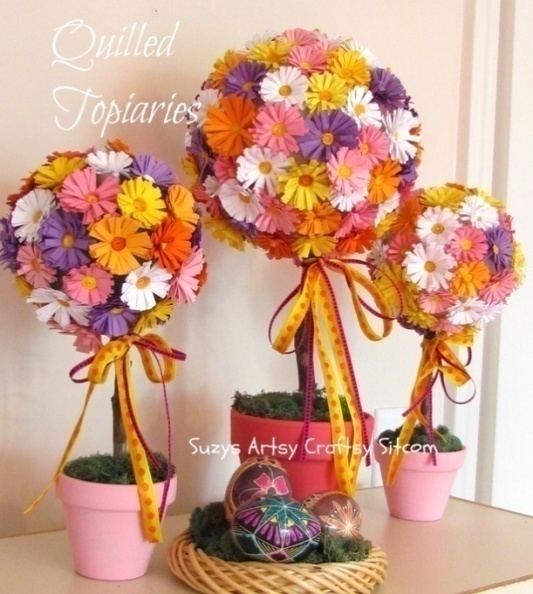 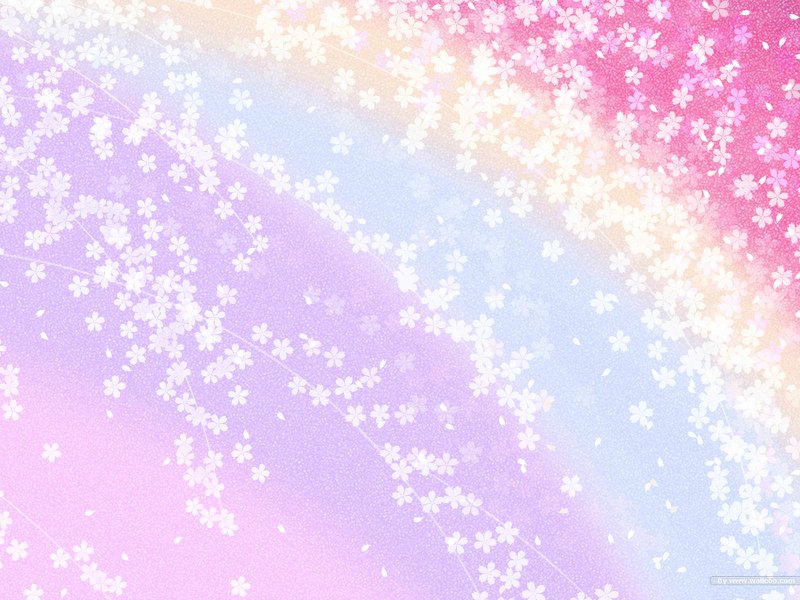 Технологическая часть
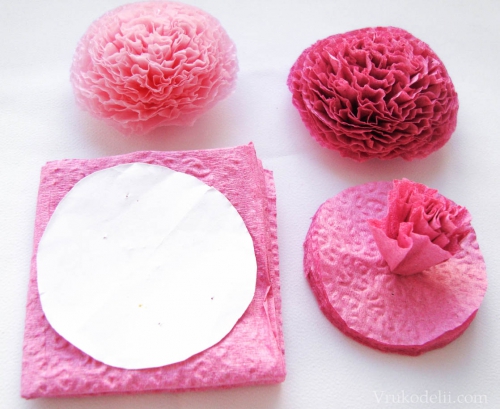 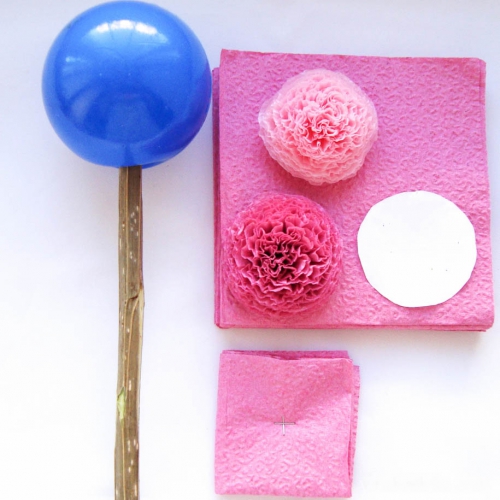 Советы знатока:
В качестве ствола подойдут красивые ветви, корни, бамбуковые палочки. Их необходимо предварительно очистить от коры, можно покрасить или обмотать шпагатом, лентами, нитками. А можно взять несколько тонких изогнутых прутиков и скрепить их в пучок.
Форма кроны может быть самой разнообразной: шар, конус, сердце и пр. Удобно для этих целей пользоваться флористической губкой, строительной пеной или пенопластом.
Отдельные элементы можно фиксировать тонкой проволокой, крепить на клей ПВА, «Момент» или использовать клеевой пистолет.
Удалять пыль с топиариев можно обычным феном, только не используйте для этих целей горячий воздух.
Чтобы деревце радовало вас не один год, постарайтесь его не ронять и не ставить под палящие лучи солнца.
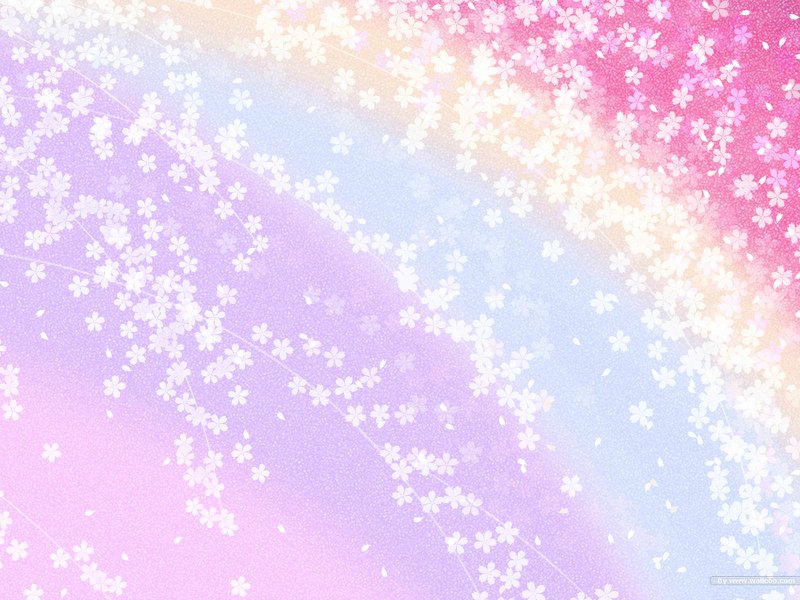 Реклама изделия
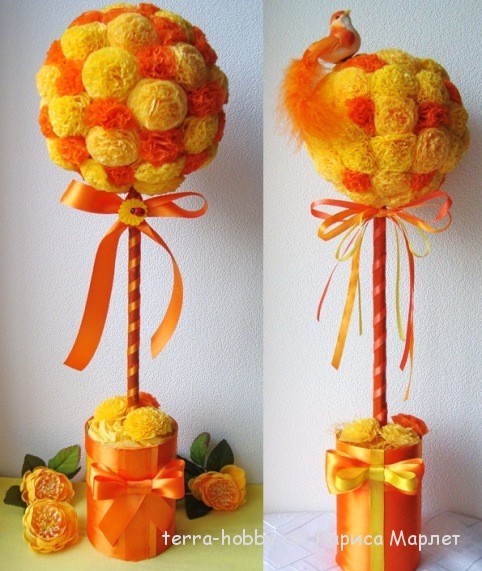 Приглашаем вас в  МОУ «Красногорская СОШ №1»
в кабинет технологии